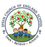 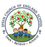 Year Group- Reception   Term- Summer   Topic:  ‘Starry Night’
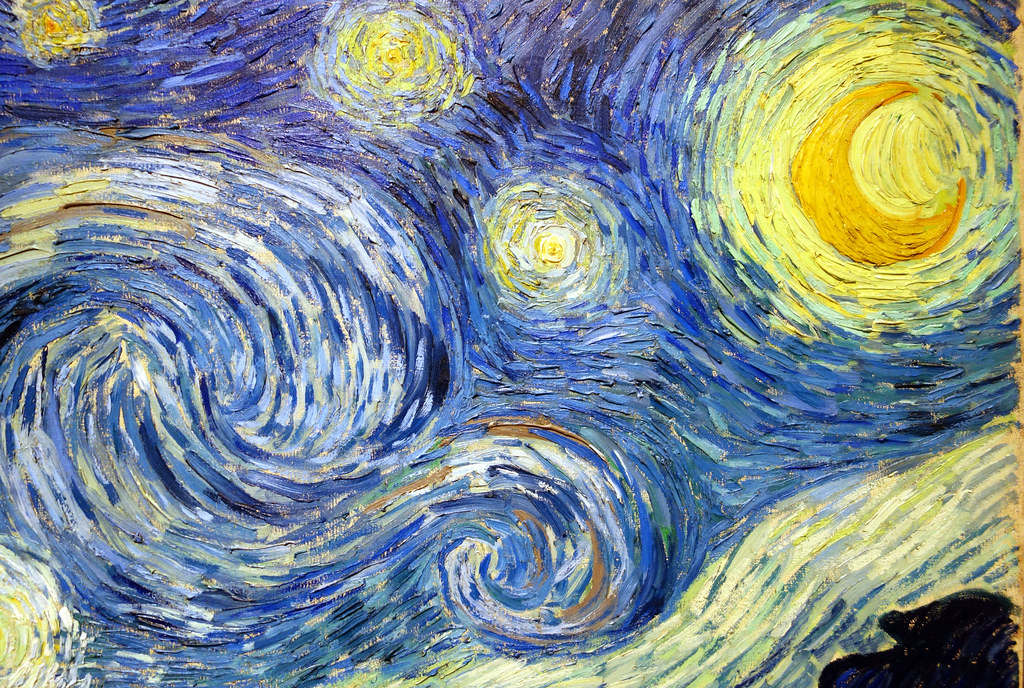 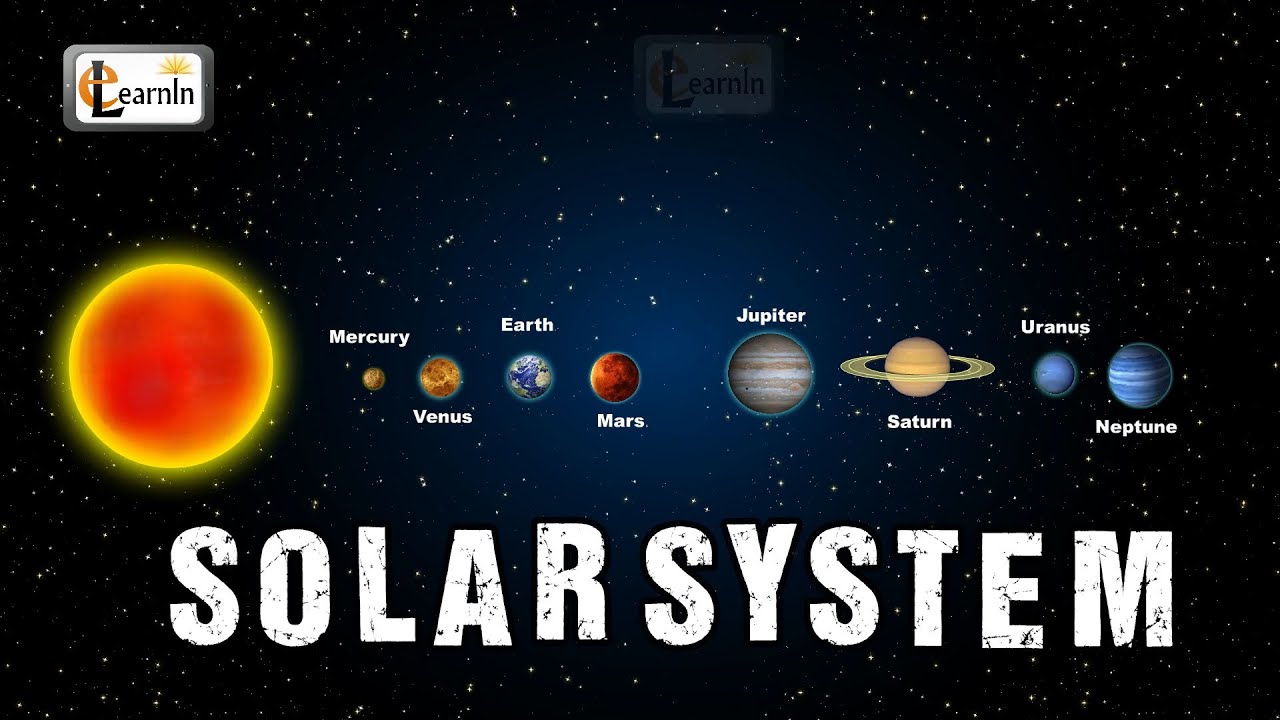 This Photo by Unknown Author is licensed under CC BY-SA-NC
This Photo by Unknown Author is licensed under CC BY